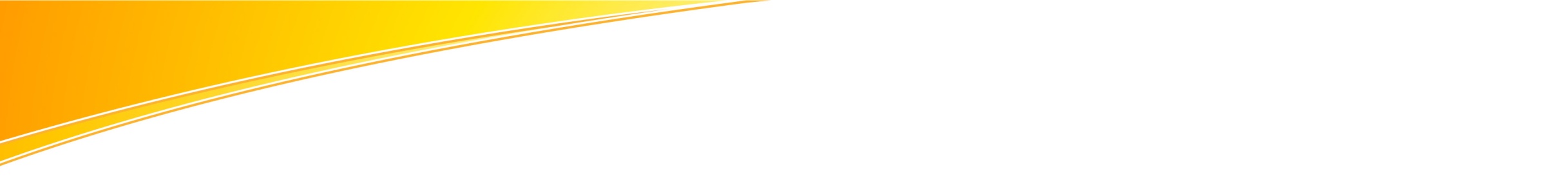 2007 Microsoft Office system　クイックガイド
～全般基本編～
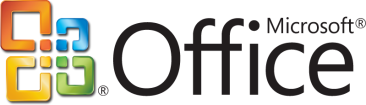 2007 Office system のインターフェースを中心に特徴的な主な用語を紹介します。
基本的な操作がしたい！
従来の[ファイル]メニューは左上にあるOffice ボタンに変わりました。
このボタンをクリックすることで、ファイルの保存などの基本的な操作が行えます。
文字のデザインを変更するには
変更したい文字列を選択します。すると、カーソルの近くにミニツールバーが表示されます。
簡単に文字のデザインを変更することができます。リボンの「ホーム」タブ上での変更も可能です。
○○ツールとは
図形や表などを選択すると、通常リボンに表示されていないタブが表示されます。このコンテキスト タブには選択中のオブジェクトの操作に必要なコマンドがまとめられています。
ヘルプを参照するには
右上の 　 のアイコンをクリックすると、ヘルプと使い方メニューが表示されます。リボンに配置されている各ボタン上にマウスを置いたときには、そのボタンの簡単な説明が表示されます。
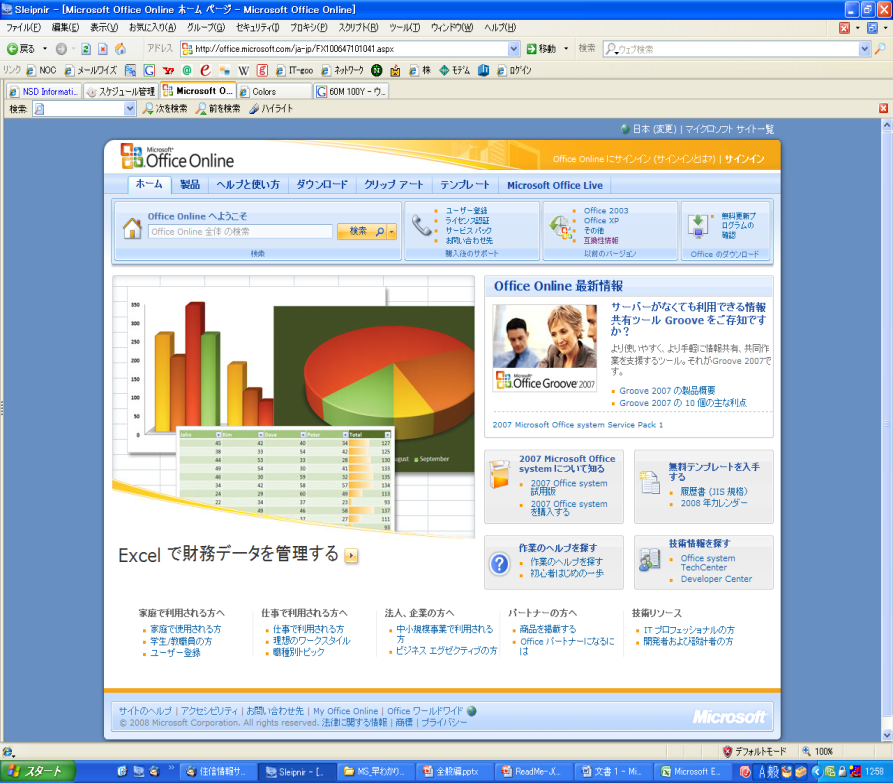 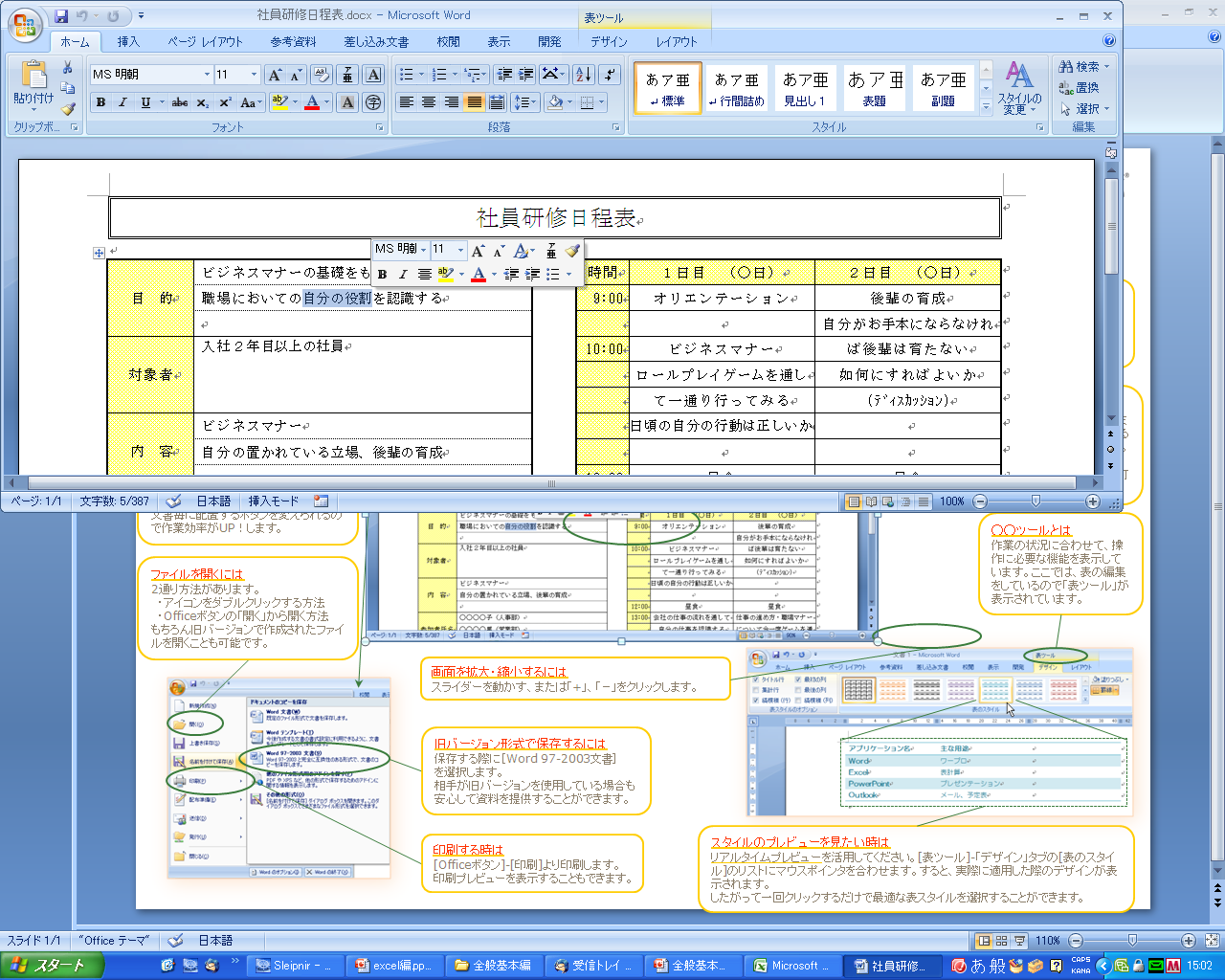 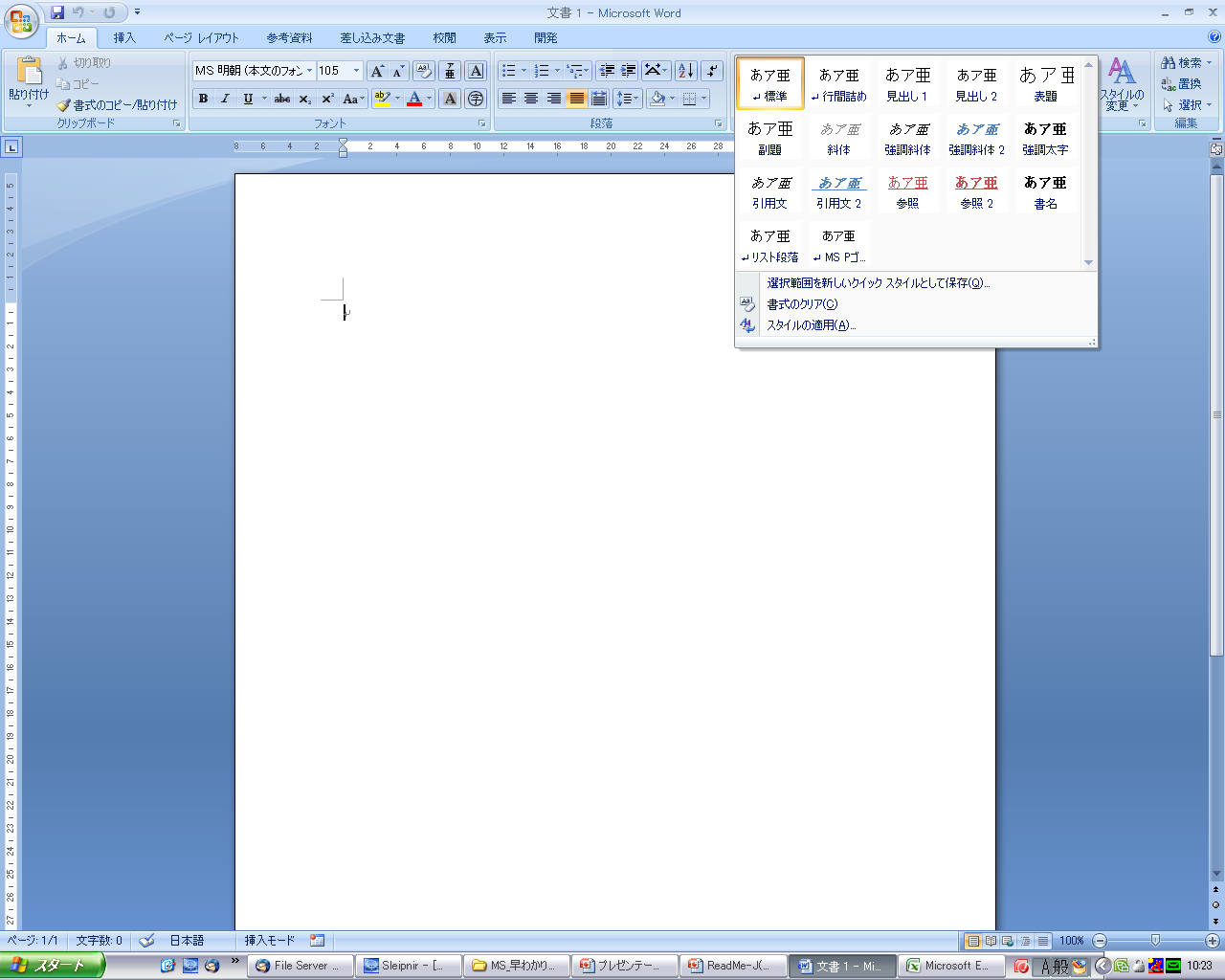 コマンドを切り替えるには
リボン上部のタブをクリックすると、リボン上のボタンの表示が切り替わります。
タブは目的別に関連する機能がまとめられています。
頻繁に使うボタンをまとめるには
印刷プレビューなど頻繁に使うボタンを配置しておくことのできるクイック アクセス ツール バーを使用してください。
クイック アクセス ツール バーをリボンの下に表示して多くのボタンをまとめることも可能です。
オブジェクトのスタイルを変更するには
リアル タイム プレビューを活用してください。ギャラリーに表示されているスタイルにマウスポインタを合わせます。すると、実際に適用した際のデザインが表示されます。
したがって、一回クリックするだけで最適な表スタイルを選択することができます。
ファイルを開くには
2通り方法があります。
　・アイコンをダブルクリックする方法 
　・Office ボタンの[開く]から開く方法
旧バージョンで作成されたファイルを開くことも可能です。
画面を拡大・縮小するには
ズーム スライダーを動かすか、 [+]、[－]をクリックします。表示倍率を数値で指定することもできます。
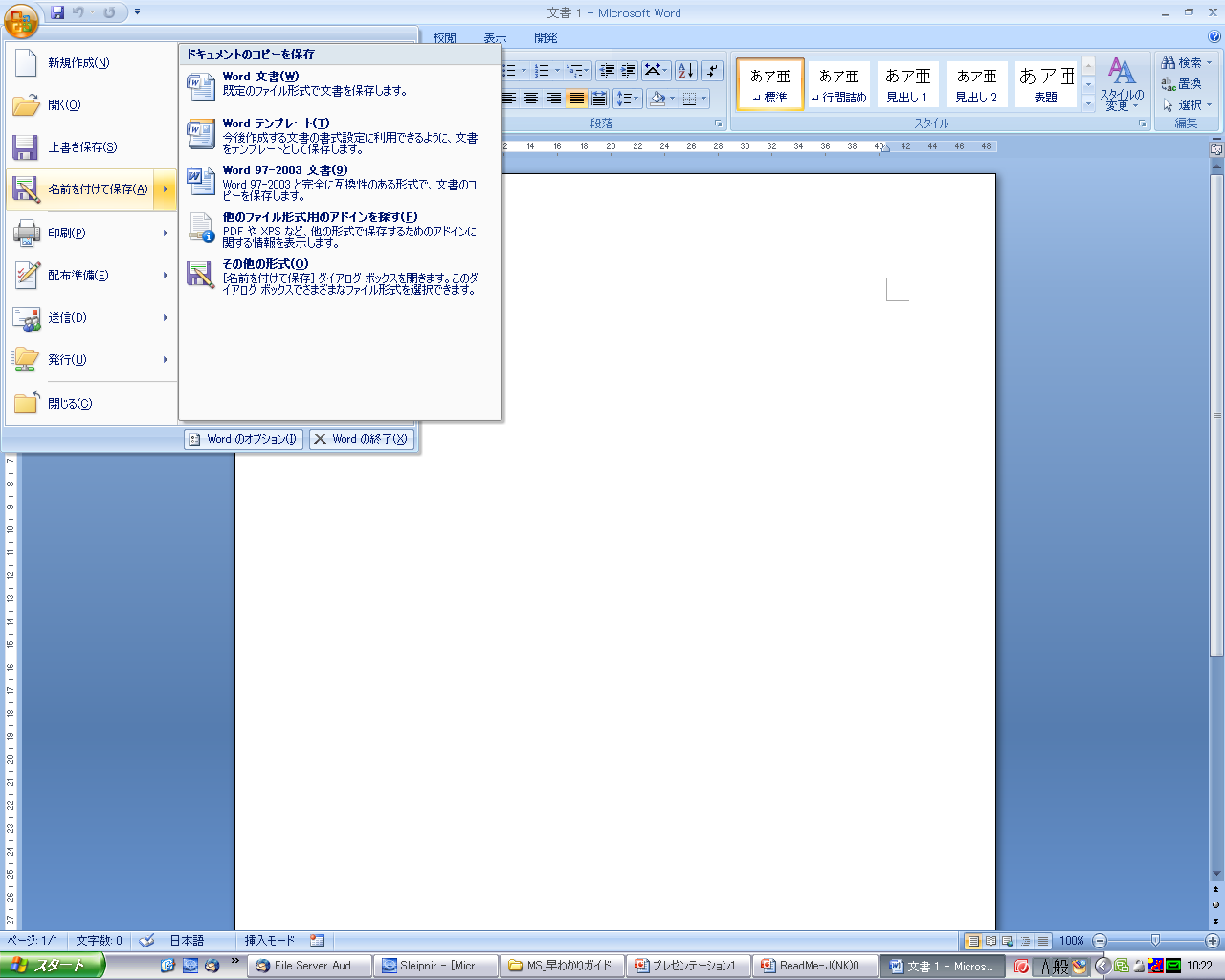 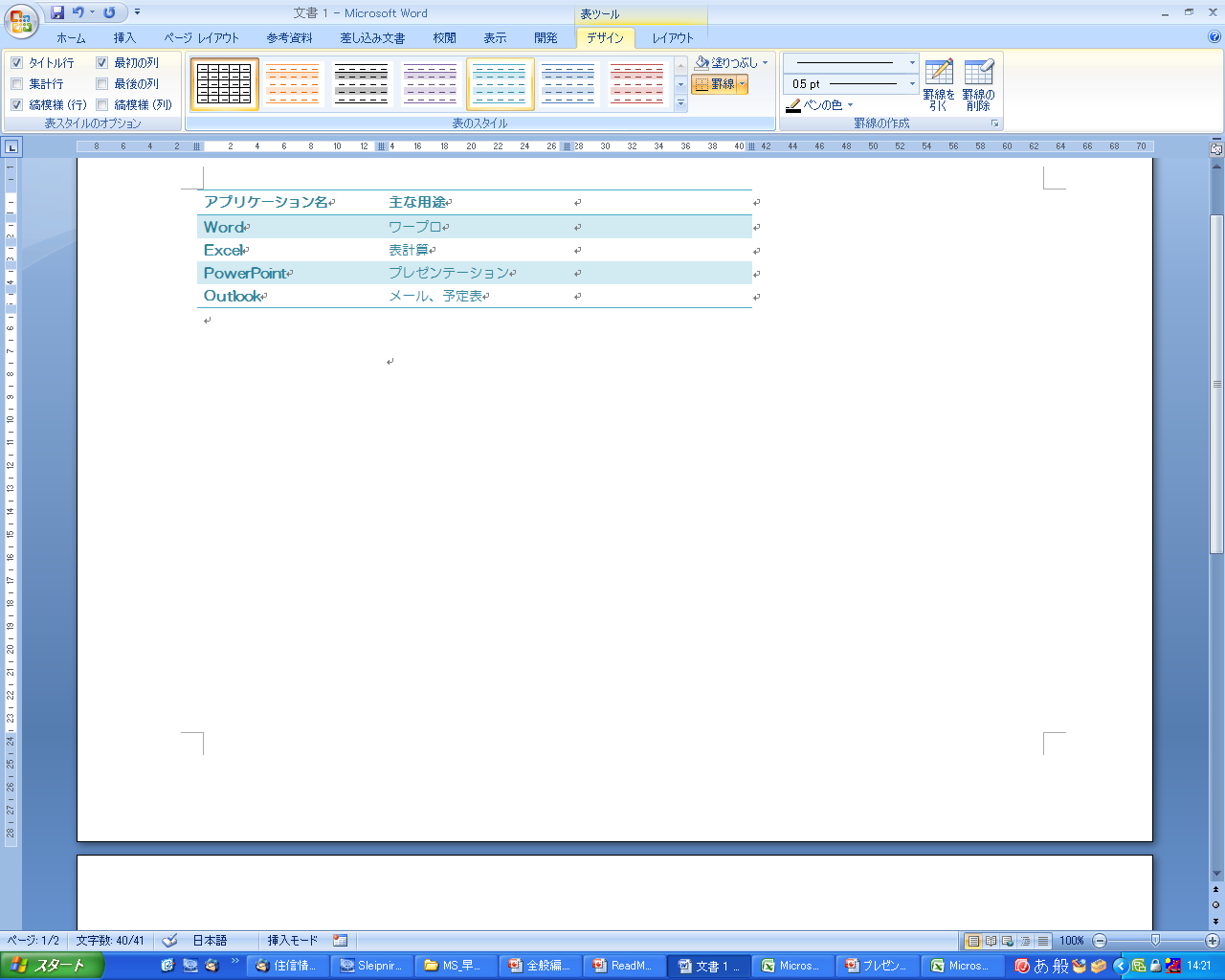 印刷するには
Office ボタンの[印刷]より印刷します。
印刷プレビューを表示することもできます。
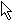 以前のバージョンのファイル形式で保存するには
保存する際に各アプリケーションの [97-2003]形式を選択します。
相手が以前のバージョンのOfficeを使用している場合でも安心して資料を共有することができます。